A VISION OF EXCELLENCE IN  ASSESSMENTSession #1: Balanced Assessment Systems
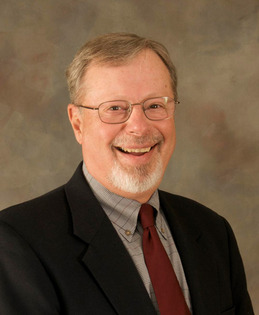 Rick Stiggins
An Interactive workshop in four parts
Session 1: 	Balanced Local Assessment Systems
Session 2: 	Foundation of Assessment Literacy
Session 3: 	Emotional Dynamics of Assessment
Session 4: 	Evaluate Your Assessment System
rickstiggins@gmail.com            www.MichiganAssessmentConsortium.org
2
An Interactive workshop in four parts
All webinar recordings and related handouts can be found at www.michiganassessmentconsortium.org/events/Stiggins-webinars
rickstiggins@gmail.com            www.MichiganAssessmentConsortium.org
3
Big ideas to guide our day together
Assessment must fit the evolving school environment and mission
Local district assessments systems must serve ALL educational decision makers
Quality assessments are foundational to student well-being
A new role for students in the assessment process is at hand
rickstiggins@gmail.com            www.MichiganAssessmentConsortium.org
4
Pre-pandemic assignments:
Narrow achievement gaps
Reduce dropout rates
Universal high school graduation
All students ready for college or workplace training 
Help all students become LIFELONG LEARNERS
rickstiggins@gmail.com            www.MichiganAssessmentConsortium.org
5
Now add a challenging new post-pandemic reality:
As schools come back on line, teachers, schools, and districts are facing far greater diversity in student achievement than ever before
rickstiggins@gmail.com            www.MichiganAssessmentConsortium.org
6
Keys to meeting the achievement range challenge:
Emphasis on student/teacher relationships
Attend to differences in individual student needs
Measure them accurately to begin with
Track them continuously as students grow
Accommodate differences in instruction
Develop students’ sense of control over their own academic success
rickstiggins@gmail.com            www.MichiganAssessmentConsortium.org
7
ASSESSMENT is the process of gathering evidence of student learning for the purpose of informing educational decisions
rickstiggins@gmail.com            www.MichiganAssessmentConsortium.org
8
Some decisions SUPPORT learning, others JUDGE THE SUFFICIENCY of it.Both are important, but they are fundamentally different.
rickstiggins@gmail.com            www.MichiganAssessmentConsortium.org
9
Our society is evolving:
Greater socioeconomic diversity
Stunningly fast technological change
Rapidly evolving workforce demands
Rapidly evolving career opportunities
Demands for new and better educational opportunities
Our schools must evolve in response…
rickstiggins@gmail.com            www.MichiganAssessmentConsortium.org
10
There are certain foundational lifelong learner proficiencies that are ESSENTIAL FOR SURVIVAL in our changing culture.  Our schools must deliver those proficiencies to everyone…
rickstiggins@gmail.com            www.MichiganAssessmentConsortium.org
11
WE WERE CHARGED WITH:
Leaving no child behind
NOW WE WANT: 
Every student to succeed
This new mission has been codified in Federal educational policy
rickstiggins@gmail.com            www.MichiganAssessmentConsortium.org
12
Our society has changed the social mission of its schools:
Old mission
Big problem
New mission
Weed out the unwilling or unable; rank the rest based on achievement
	Dropouts & low ranks give up and don’t master essential lifelong learner skills
	Be sure ALL students become lifelong learners
rickstiggins@gmail.com            www.MichiganAssessmentConsortium.org
13
Assessment’s role
NOW IS TO HELP:
WAS MERELY TO:
WAS MERELY TO:
Provide evidence for grading
Provide a basis for sorting based on achievement at the end of high school
Serve as the basis for separating winners from losers
Provide evidence for evaluating schools, teachers, etc.
NOW IS TO HELP:
Overcome inequities
Narrow achievement gaps
Reduce drop out rates
Help struggling learners win too
Make all students ready for college or workplace training
Promote lifelong learning
rickstiggins@gmail.com            www.MichiganAssessmentConsortium.org
14
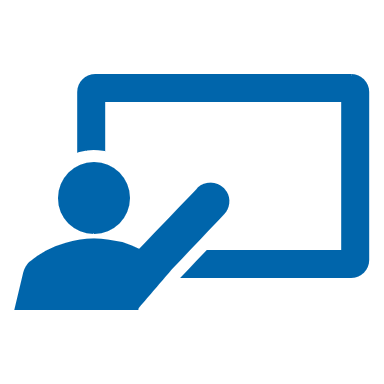 Given what we know today about how people learn, if our GOAL is to MAXIMIZE STUDENT LEARNING SUCCESS, then…
How can assessment help most effectively and efficiently?
How about if we carefully think through these keys to our assessment success?
Why do we assess?
What do we assess?
How do we assess?
How to communicate results?
Can we use assessment to motivate ALL learners?
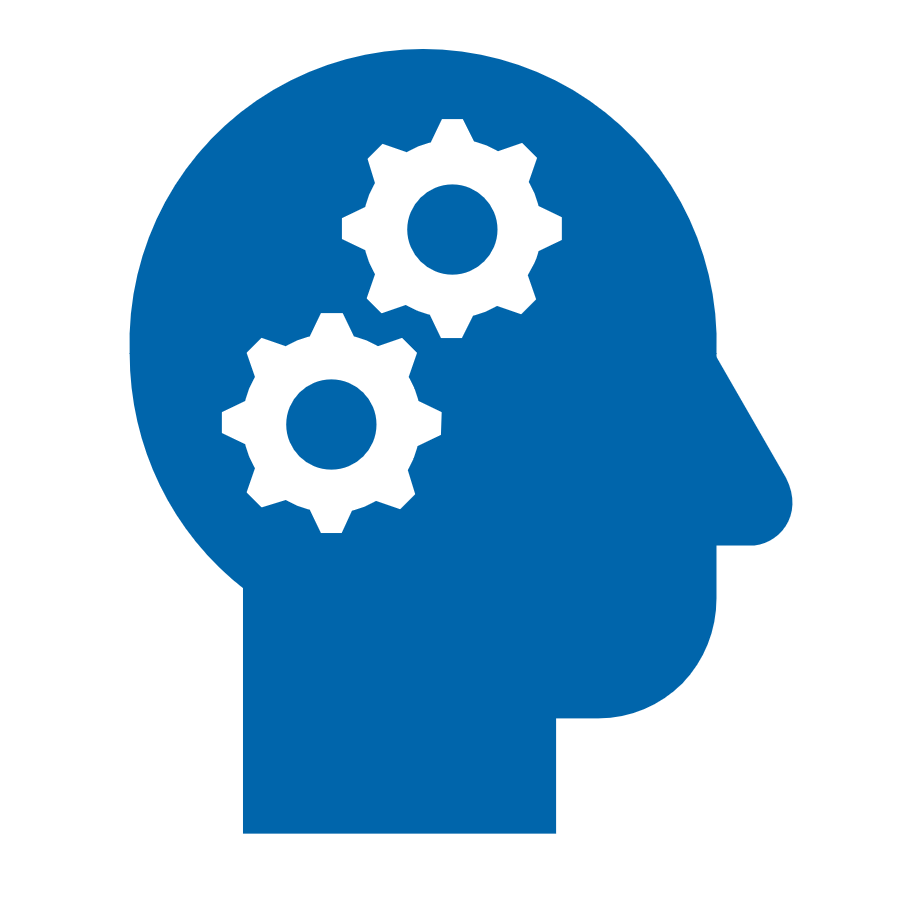 rickstiggins@gmail.com            www.MichiganAssessmentConsortium.org
16
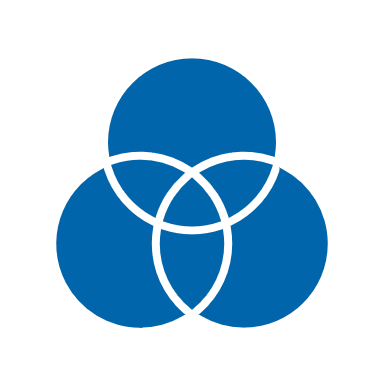 Why do we assess?For lots of different reasons
Therefore…Balance our assessment systems to serve a diverse array of users
rickstiggins@gmail.com            www.MichiganAssessmentConsortium.org
17
But what decisions?
Who’s making them?
What information do they need?
Assessment is the process of gathering information to inform educational decisions
rickstiggins@gmail.com            www.MichiganAssessmentConsortium.org
18
CLASSROOM ASSESSMENT
Students and Teachers
INTERIM BENCHMARK ASSESSMENTS
PLCs/School Leaders/Program Managers
ANNUAL STANDARDIZED TESTS
School Leaders & Policymakers
There are lots of assessment users
rickstiggins@gmail.com            www.MichiganAssessmentConsortium.org
19
Formative purposes
Assessment FOR learning
Summative purposes
And there are lots of ways to use assessment
rickstiggins@gmail.com            www.MichiganAssessmentConsortium.org
20
Formative Assessments
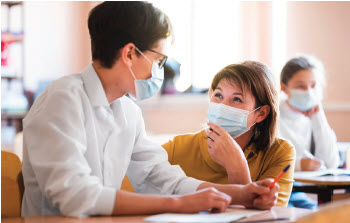 Purpose is to support student learning 
By informing teachers
How to plan instruction to meet student needs
rickstiggins@gmail.com            www.MichiganAssessmentConsortium.org
21
Assessment FOR Learning
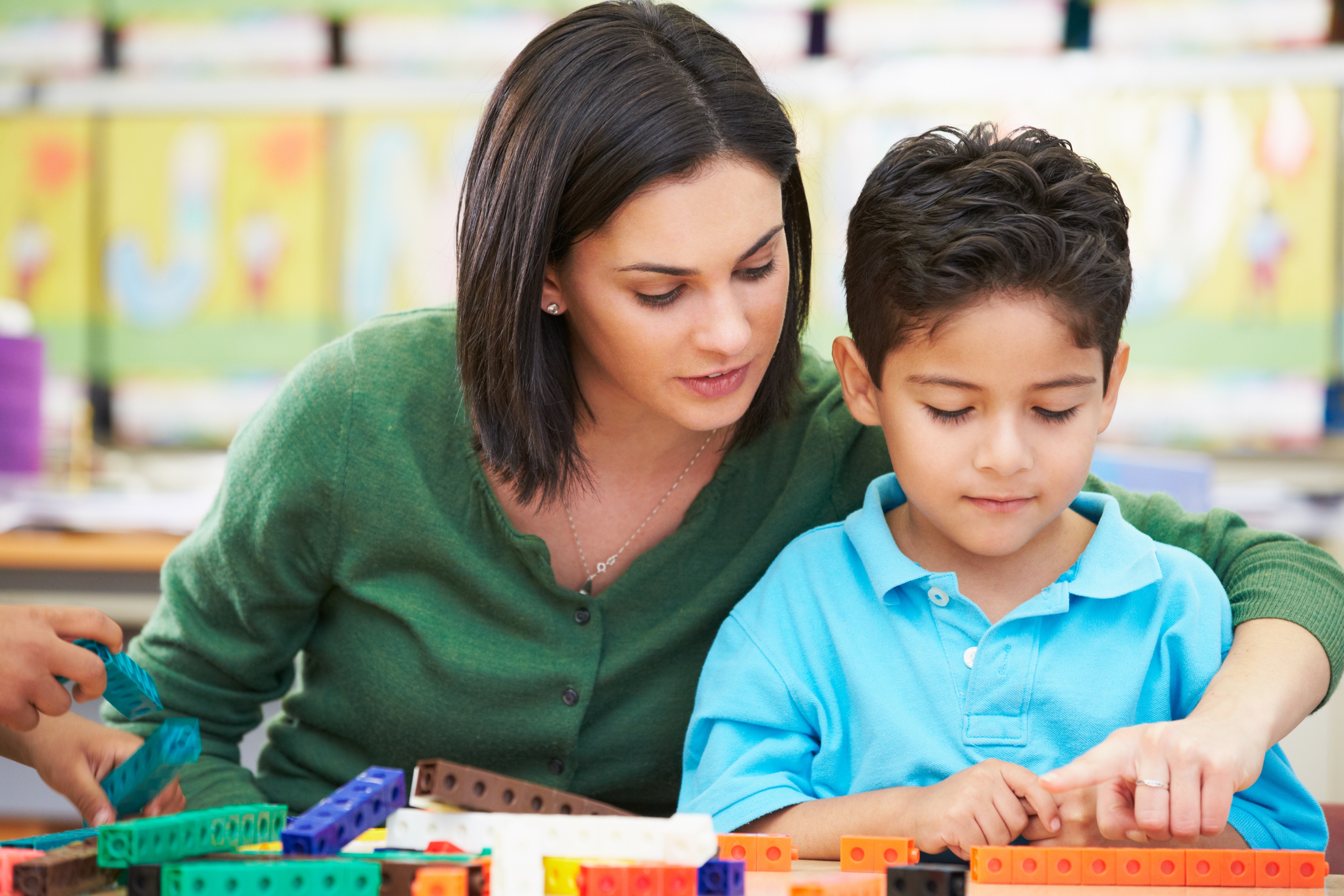 Purpose is to support student learning
By informing students and teachers so…
Students always know:
Where am I going in my learning?
Where am I now relative to that destination?
How can I close the gap between the two?
rickstiggins@gmail.com            www.MichiganAssessmentConsortium.org
22
Summative Assessment
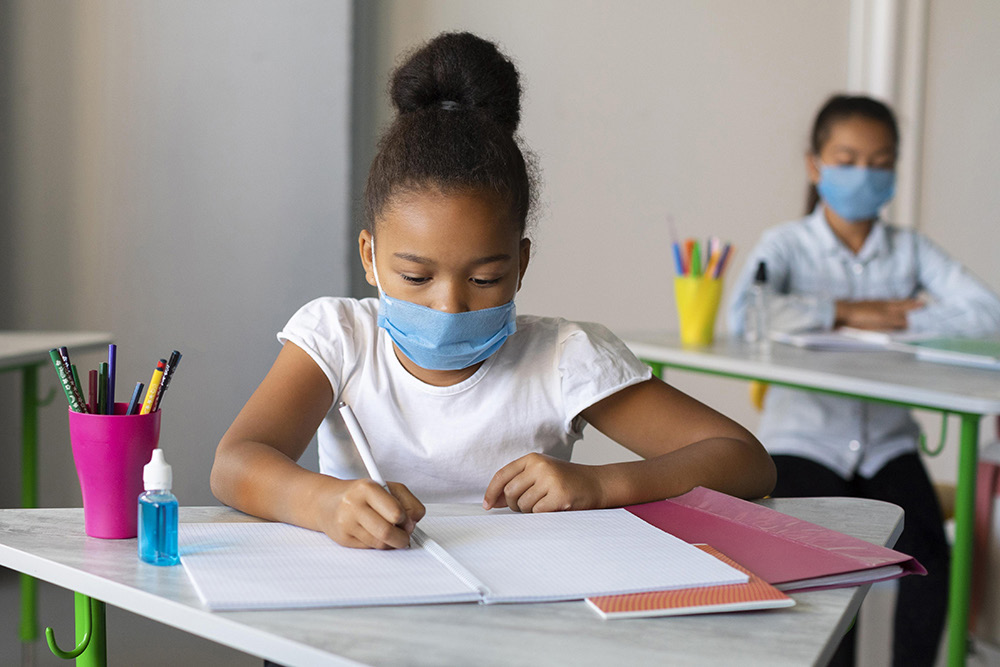 Purpose is to judge the sufficiency of student learning at a point in time in order to inform:
Students and families of achievement status
Teachers can assign grades/standards mastered
Program managers and school leaders who make improvements across schools/classrooms
Policy makers who set priorities to guide practice and allocate resources
rickstiggins@gmail.com            www.MichiganAssessmentConsortium.org
23
A Balanced Assessment System
rickstiggins@gmail.com            www.MichiganAssessmentConsortium.org
24
Please refer to the chart handout provided
Framework of a Balanced Local District Assessment System 
Reproduced from Stiggins, Richard (2017) The Perfect Assessment System. Alexandria, VA. ASCD

Available at https://bit.ly/Stiggins H1
rickstiggins@gmail.com            www.MichiganAssessmentConsortium.org
25
Classroom/Formative Assessment Cell
NOW IS TO HELP:
WAS MERELY TO:
What comes next in my students’ learning?
Teachers

Continuous info on how students are progressing toward mastery of standards
DECISION?
WHO?
HELPFUL INFO?
rickstiggins@gmail.com            www.MichiganAssessmentConsortium.org
26
Classroom/assessment FOR learning Assessment Cell
NOW IS TO HELP:
WAS MERELY TO:
DECISION?
WHO?
HELPFUL INFO?
What comes next in my learning?
Students (and their teachers)
Continuous info on how each student is progressing toward mastery of learning targets
rickstiggins@gmail.com            www.MichiganAssessmentConsortium.org
27
Summative Classroom Assessment
NOW IS TO HELP:
WAS MERELY TO:
DECISION?
WHO?
HELPFUL INFO?
What standards mastered? or
Assign what grade?
Teachers
Evidence of mastery of relevant standards
rickstiggins@gmail.com            www.MichiganAssessmentConsortium.org
28
Please read thru the rest of the chart and answer this question:
In which cell(s) are the decisions made that have the greatest impact on school effectiveness and student learning success?
rickstiggins@gmail.com            www.MichiganAssessmentConsortium.org
29
Please read thru the rest of the chart and answer this question:
In which cell(s) are the decisions made that have the greatest impact on school effectiveness and student learning success?
In which cell(s) have we traditionally invested the preponderance of our assessment resources?
rickstiggins@gmail.com            www.MichiganAssessmentConsortium.org
30
Where are most important decisions made?
Teachers spend a quarter to a third of their available professional time engaged in assessment-related activities
Teachers make their instructional decisions on average every 3 to 5 minutes
99% of the assessments students experience in their learning lives happen at the behest of the teachers day to day in the classroom
Students decide whether to engage in learning or give up in hopelessness based on their own classroom assessment success
rickstiggins@gmail.com            www.MichiganAssessmentConsortium.org
31
If assessment isn’t working productively day-to-day in the classroom during the learning—if bad decisions are made based on inaccurate evidence due to inept assessment—the other levels can’t overcome the dire consequences for the learners.
Key new insight
rickstiggins@gmail.com            www.MichiganAssessmentConsortium.org
32
Balanced Assessment Systems Meet All User Needs
Annual accountability testing serve some users
Interim, benchmark, short-cycle, and common tests meet others’ informational needs
Continuous classroom assessments inform still others
rickstiggins@gmail.com            www.MichiganAssessmentConsortium.org
33
Schools cannot be effective without truly balanced assessment systems that…
Meet the information needs of ALL assessment users, and 
Effectively and consistently support the learning of ALL learners
rickstiggins@gmail.com            www.MichiganAssessmentConsortium.org
34
Balanced assessment systems must deliver dependable evidence to decision makers; they must arise from A FOUNDATION OF ASSESSMENT LITERACY.
rickstiggins@gmail.com            www.MichiganAssessmentConsortium.org
35
Please think about these questions and discuss them within your team:
Is your local assessment system in balance?
In what ways might your balance be improved?
rickstiggins@gmail.com            www.MichiganAssessmentConsortium.org
36
For more information
This webinar series is presented by the Michigan Assessment Consortium in collaboration with Rick Stiggins. 
Contact Rick Stiggins at rickstiggins@gmail.com with questions or feedback about this webinar series.
Visit www.MichiganAssessmentConsortium.org for more information about balanced assessment systems and for opportunities to improve assessment literacy for yourself or in your professional community.
rickstiggins@gmail.com            www.MichiganAssessmentConsortium.org
37
About this series
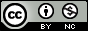 This work is licensed under a Creative Commons Attribution-NonCommercial 4.0 International License.
We invite you to share this series of four interactive webinars, in which Rick Stiggins addresses fundamental concepts needed by all educators who aspire to implementing high quality assessment practice designed to advance student learning.
Appropriate for: teachers, principals, instructional coaches, central office administrators, superintendents, and others 
Webinars in this series include:
Session 1: Balanced Local Assessment Systems (this webinar)
Session 2: Foundation of Assessment Literacy
Session 3: Emotional Dynamics of Assessment
Session 4: Evaluate Your Assessment System
All webinars and interactive handouts are available at www.michiganassessmentconsortium.org/events/Stiggins-webinars
rickstiggins@gmail.com            www.MichiganAssessmentConsortium.org
38